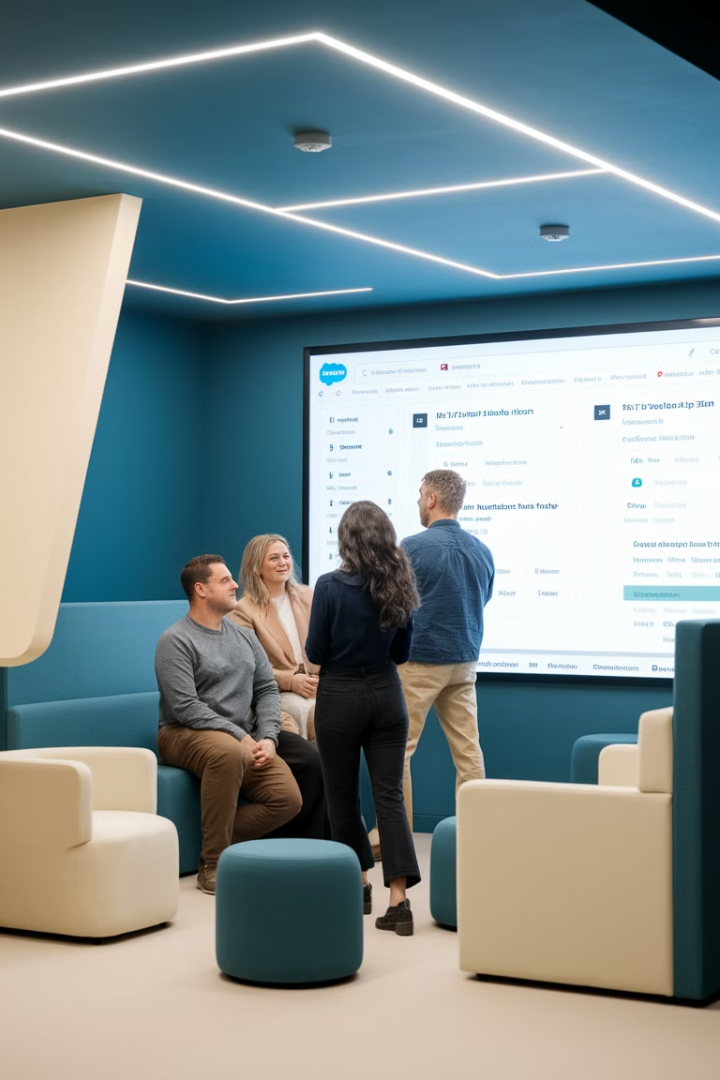 Salesforce Implementation Roadmap: A Project Manager’s Guide
Implementing Salesforce is a transformative journey that can significantly enhance your organization's efficiency, customer engagement, and overall performance. As a Project Manager, steering this implementation requires a strategic approach, meticulous planning, and a keen understanding of both the technical and human facets involved. This guide delves into the critical steps and considerations to ensure a successful Salesforce deployment.
by Kimberly Wiethoff
kW
Assemble a Competent Implementation Team
Executive Sponsor
Project Manager
Salesforce Administrator
Provides leadership support and secures necessary resources, ensuring the project aligns with strategic organizational objectives. They act as a champion for the Salesforce implementation.
Oversees the project timeline, budget, and coordination among teams, ensuring the project stays on track and within budget constraints. They are the central point of communication.
Manages system configurations and user setups, tailoring Salesforce to the organization's specific needs and maintaining optimal system performance. They are crucial for day-to-day operations.
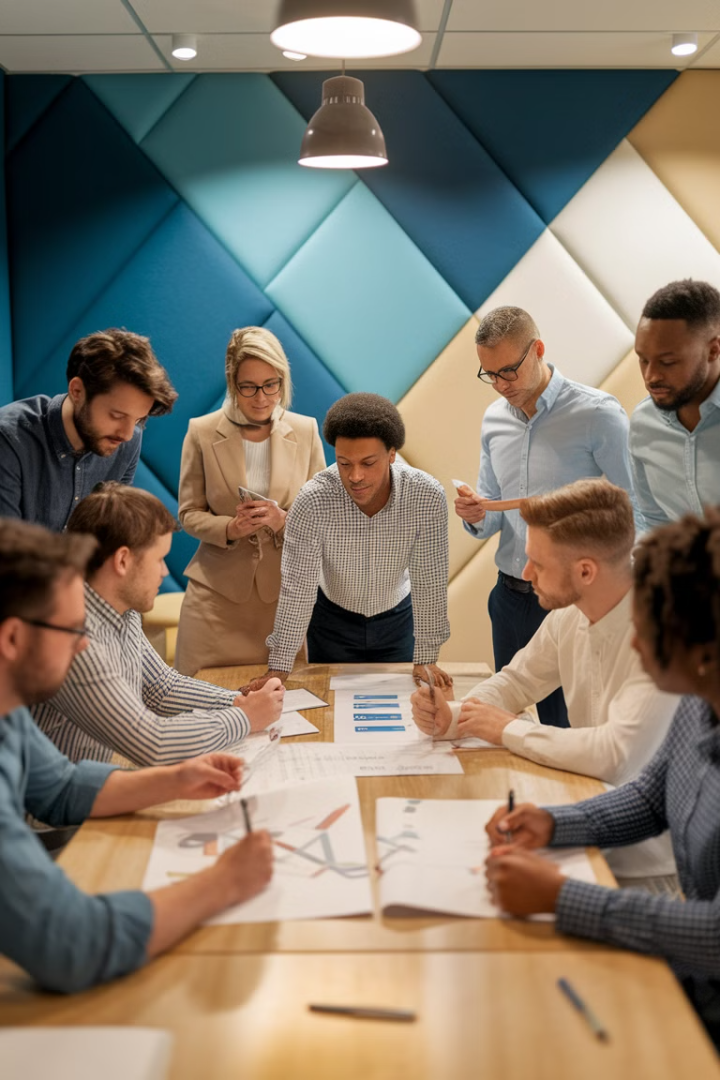 Define Clear Objectives and Requirements
Identify Challenges
Conduct Workshops
1
2
Begin by articulating the specific challenges your organization faces. Understand pain points and areas where Salesforce can provide solutions.
Hold collaborative sessions with stakeholders to gather detailed requirements across departments. Ensure all voices are heard and needs are documented.
Align with Goals
3
Ensure the system aligns with overarching organizational goals and user expectations. A cohesive vision is crucial for successful adoption and impact.
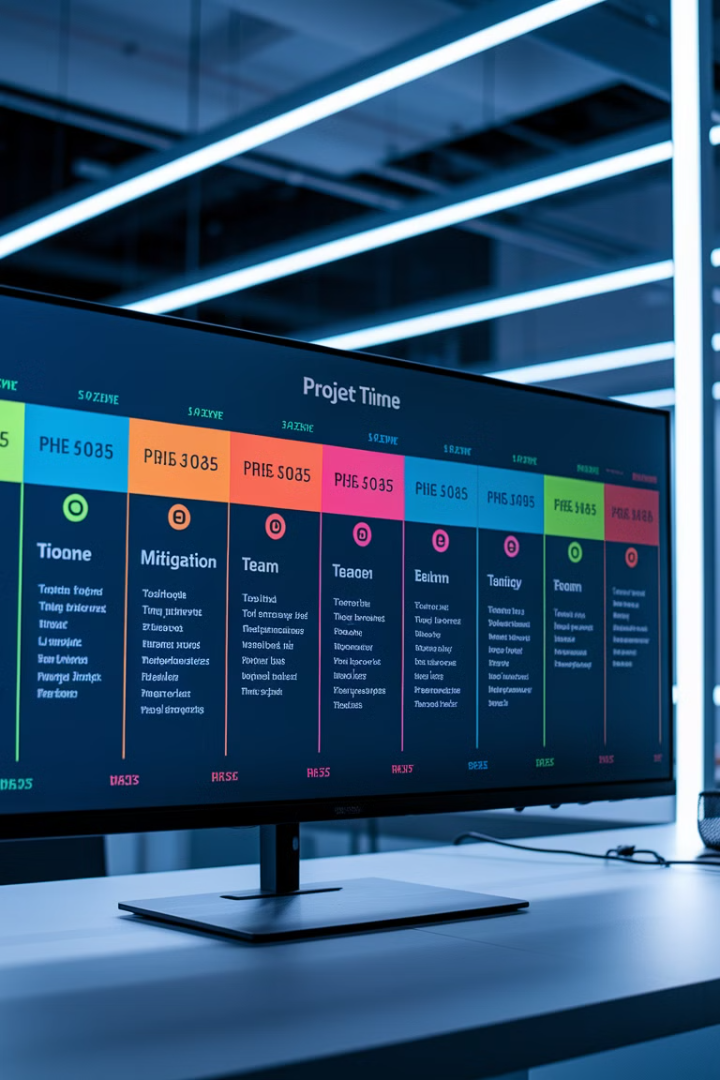 Develop a Detailed Project Plan
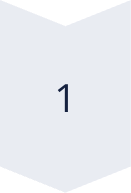 Scope Definition
Clearly outline what will and won't be included in the implementation to avoid scope creep and maintain focus.
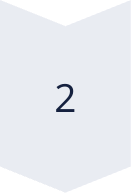 Timeline
Establish realistic milestones and deadlines to keep the project on schedule. Consider dependencies and potential delays.
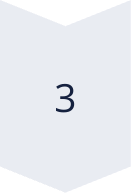 Resource Allocation
Assign tasks based on team members' expertise and availability, ensuring efficient use of resources.
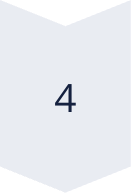 Risk Management
Identify potential risks and develop mitigation strategies to minimize disruptions and ensure project success.
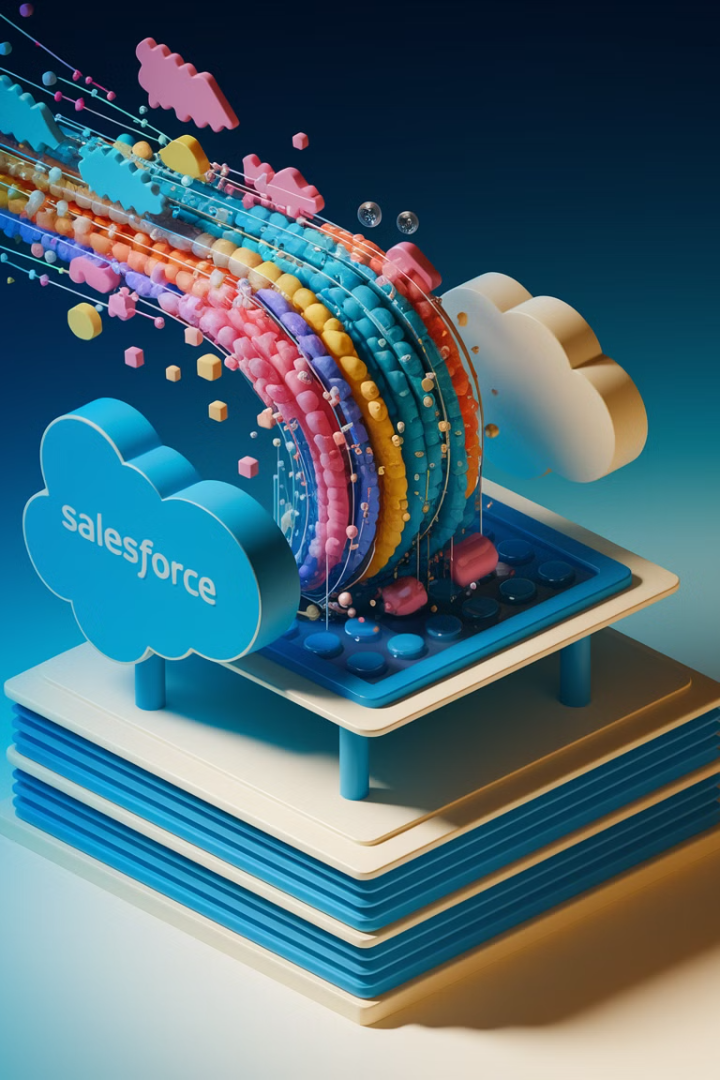 Prioritize Data Management
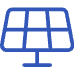 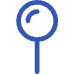 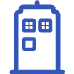 Data Cleansing
Data Mapping
Data Governance
Remove duplicates and correct inaccuracies before migration to ensure data quality and integrity in Salesforce.
Align existing data fields with Salesforce structures to ensure seamless and accurate data transfer during migration.
Establish policies for data entry, access, and maintenance to maintain data integrity and compliance over time.
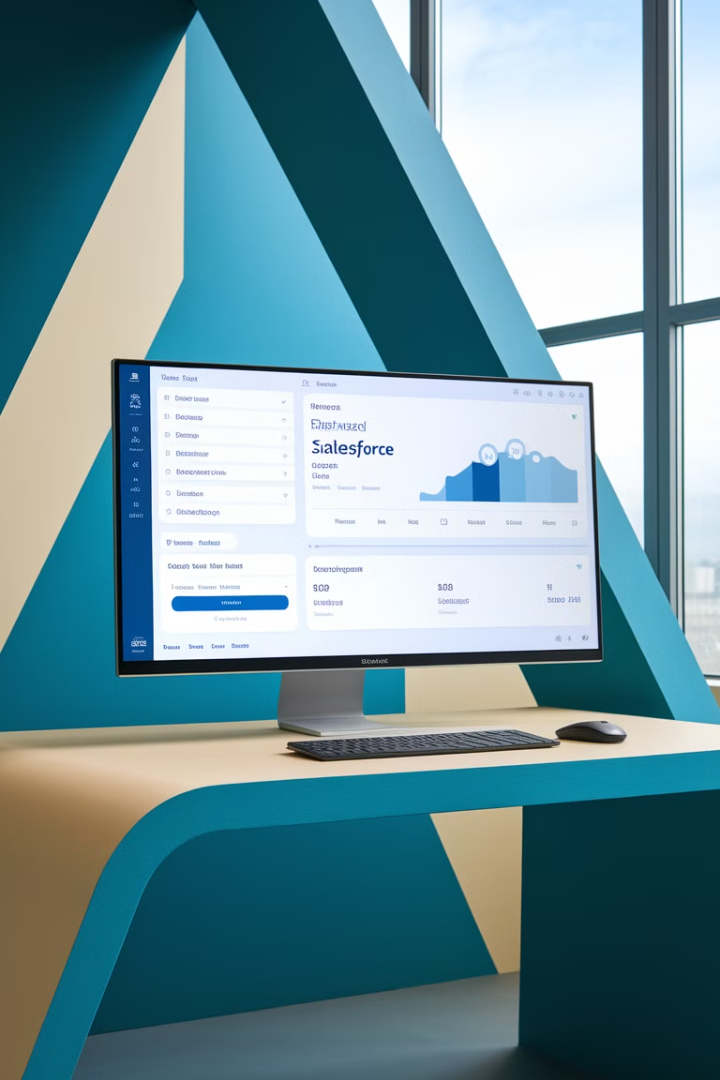 Customize Thoughtfully
Meet Core Needs
Declarative Tools
Focus on configuring the system to meet your core requirements to solve the most pressing challenges first. Avoid unnecessary additions.
Utilize Salesforce's point-and-click configuration tools before resorting to custom code. This simplifies maintenance.
User Experience
Balance customization with simplicity to ensure a positive user experience. Too much customization can complicate things.
Plan for Integration
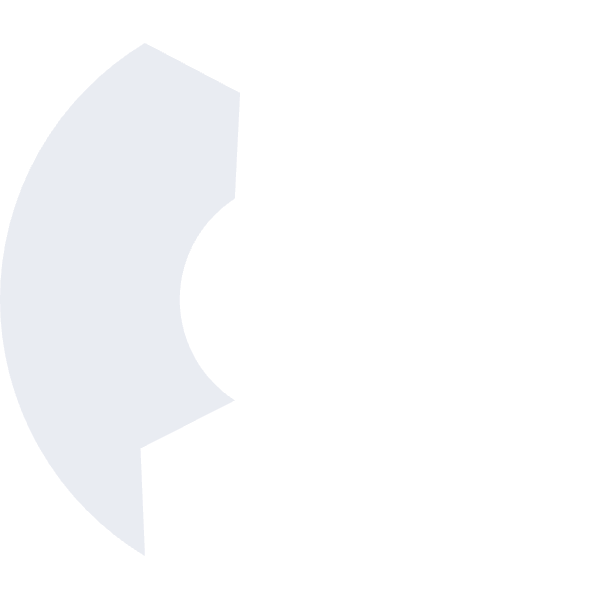 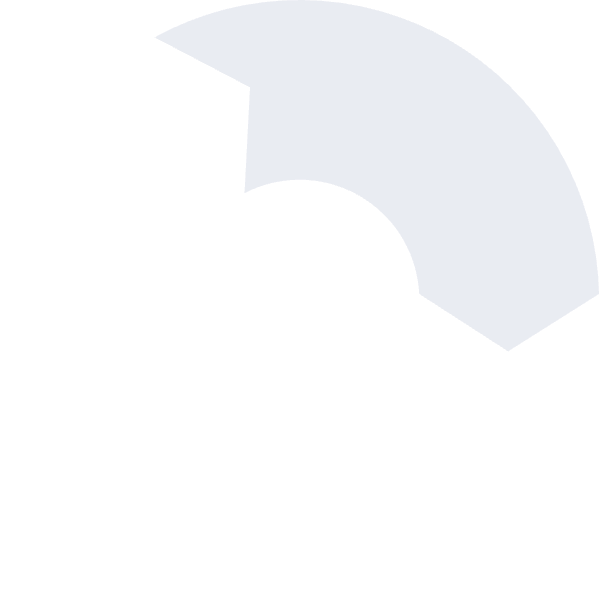 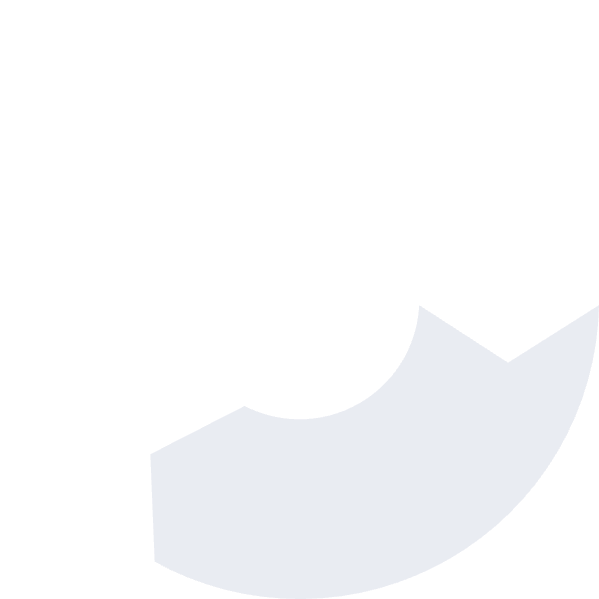 API Solutions
Use Salesforce's APIs to facilitate seamless data flow between platforms and avoid data silos.
2
Assess Systems
1
Evaluate existing systems to determine integration needs. Which systems need to talk to Salesforce?
Middleware
Consider middleware solutions to bridge gaps and ensure compatibility between different systems and Salesforce.
3
Invest in Training and Change Management
1
Workshops
2
Manuals
3
Support
User adoption is critical. Develop a comprehensive training program tailored to different user roles, to ensure users are not overwhelmed. Provide hands-on workshops, create user manuals, and offer continuous support to drive adoption. Communicate the benefits of the new system to encourage buy-in and address resistance.
Conduct Thorough Testing
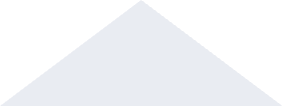 UAT
1
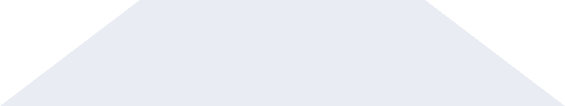 2
System
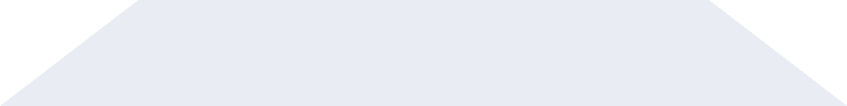 3
Unit
Before full-scale deployment, address any issues identified during testing. Thorough testing ensures a stable and reliable Salesforce environment.
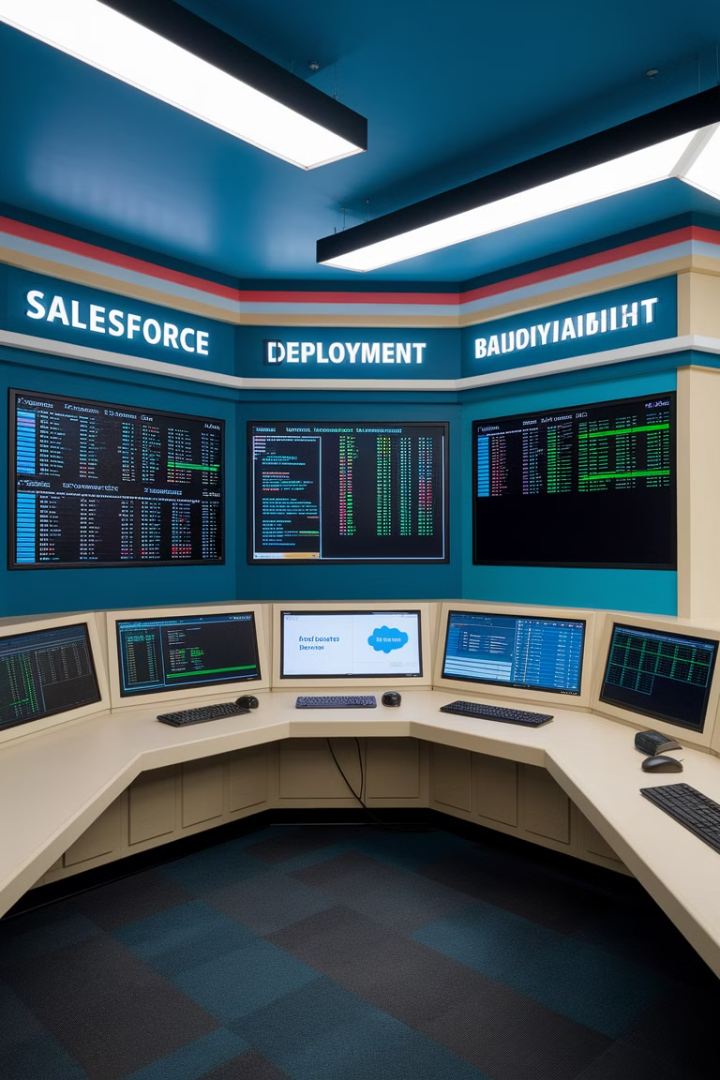 Plan for Deployment and Post-Implementation Support
Choose Time
1
Choose an appropriate time for deployment to minimize disruption to business operations. Consider off-peak hours.
Rollback Plan
2
Develop a rollback plan in case issues arise during or immediately after deployment to revert to the previous stable state.
Monitor System
3
After deployment, monitor system performance and gather user feedback to identify and address any necessary adjustments.
Foster Continuous Improvement
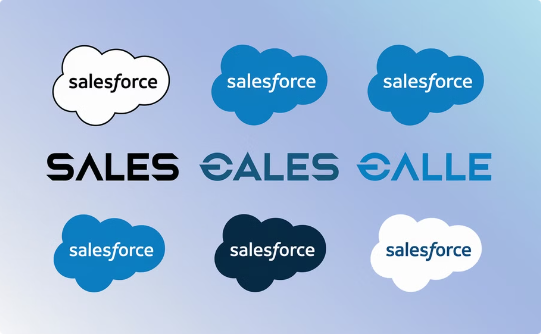 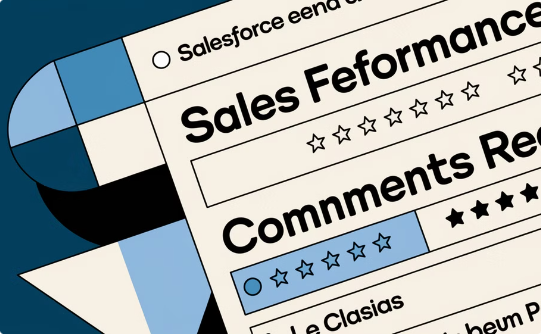 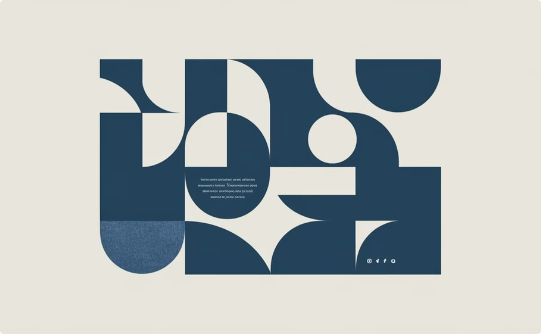 New Features
Ongoing Training
User Feedback
Stay informed about Salesforce releases to leverage new functionalities and optimize the system's capabilities. This will continue to evolve.
Keep users updated on new features and best practices to maximize their proficiency and utilization of Salesforce.
Encourage users to provide input on system improvements to align Salesforce with their evolving needs and enhance usability.
Key Takeaways for Project Managers
Strategic Approach
Meticulous Planning
Keen Understanding
A successful Salesforce implementation requires a strategic approach that aligns with organizational goals and objectives.
Meticulous planning is essential to ensure that the project stays on track and within budget constraints.
A keen understanding of both the technical and human facets involved is critical for navigating the complexities of Salesforce deployment.
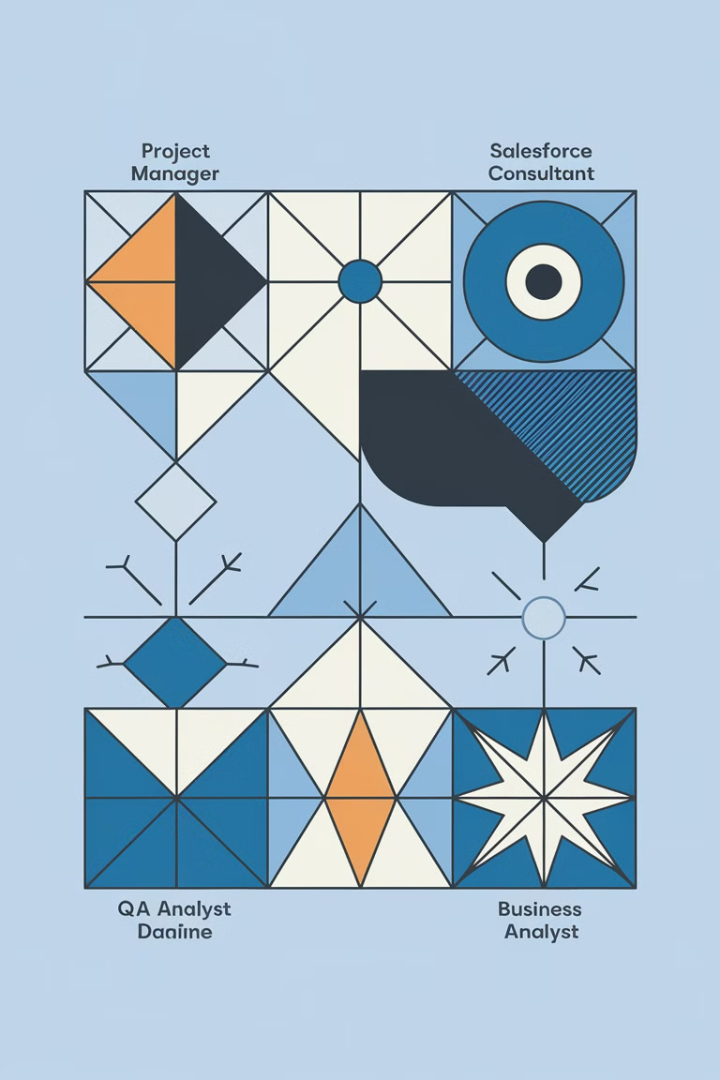 Essential Roles in Salesforce Implementation
Role
Responsibilities
Key Skills
Executive Sponsor
Securing resources, providing leadership
Leadership, Advocacy
Project Manager
Overseeing timeline, budget, coordination
Organization, Communication
Salesforce Admin
System configuration, user setups
Technical, Analytical
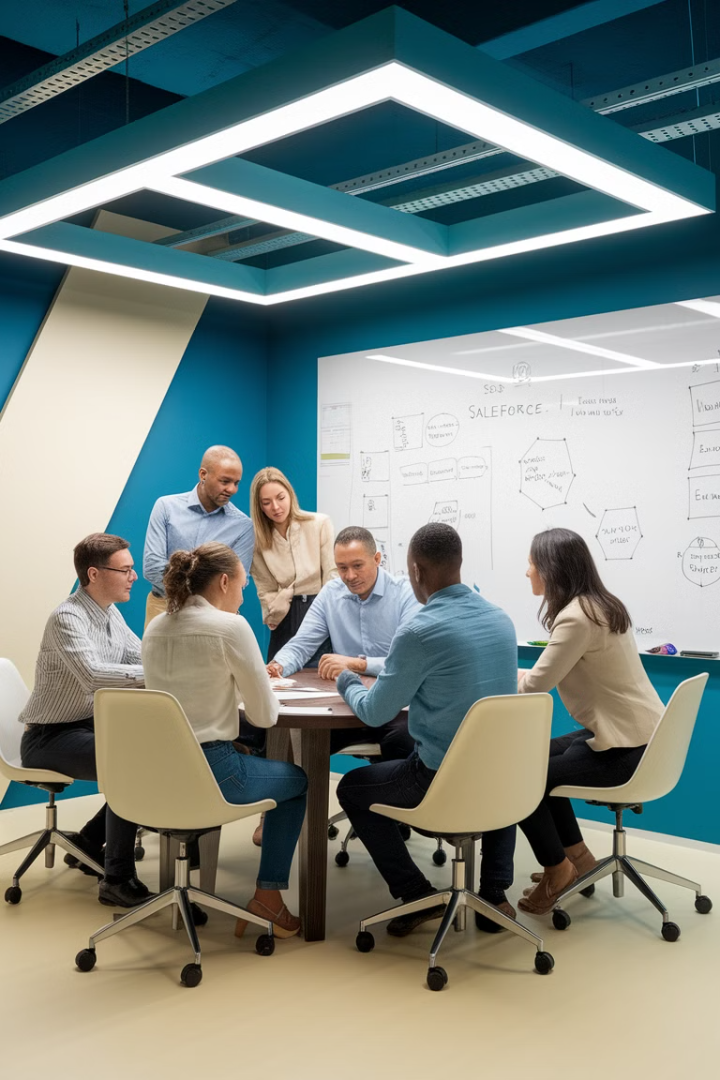 Addressing Common Challenges
Scope Creep
User Resistance
1
2
Implement a rigorous change management process to control and manage scope creep effectively. Define the project very carefully.
Provide comprehensive training and support to address user resistance and encourage adoption. Explain why this is important.
Data Quality
3
Prioritize data cleansing and governance to ensure data quality and integrity throughout the implementation. Validate data often.
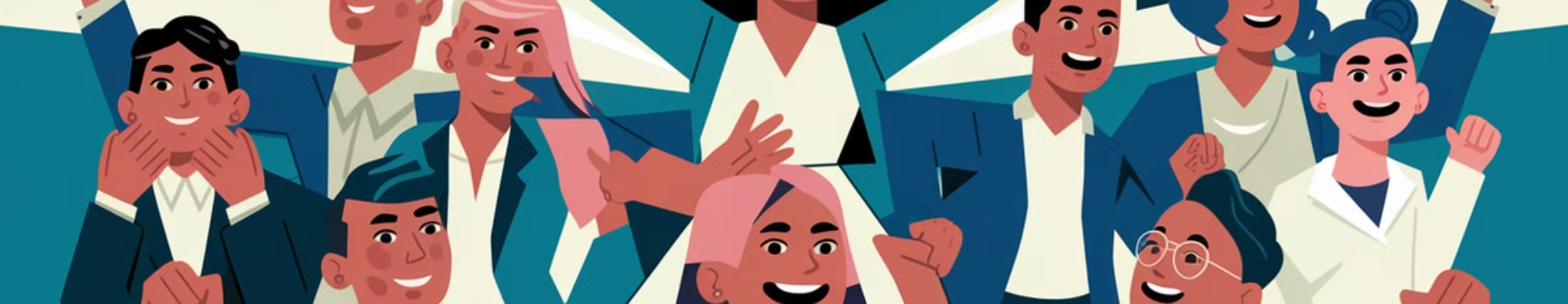 Final Thoughts and Next Steps
Salesforce implementation is a significant undertaking, but with careful planning and execution, it can lead to substantial benefits for your organization. Remember to foster a culture of continuous improvement to maximize the return on investment in Salesforce.
Share your experiences or insights on Salesforce implementation to continue to learn from each other's journeys. Let’s continue learning together.